Třídění živých organismů
Všechny živé organizmy jsou součástí přírody a mají v ní nezastupitelné místo.
Odlišnosti mezi živými organizmy:
jak se pohybují – například různá rychlost pohybu
čím se živí – masožravé, býložravé, všežravé
 jak dlouho žijí – různá délka života rostlin i živočichů
 jak dlouho denně spí
 jak dlouho jsou aktivní během dne
 čím dýchají – vzdušnicemi, plícemi, žábrami 
 jaké podmínky potřebují ke svému životu
 zda jsou člověku užiteční nebo škodliví
Třídění živých organismů
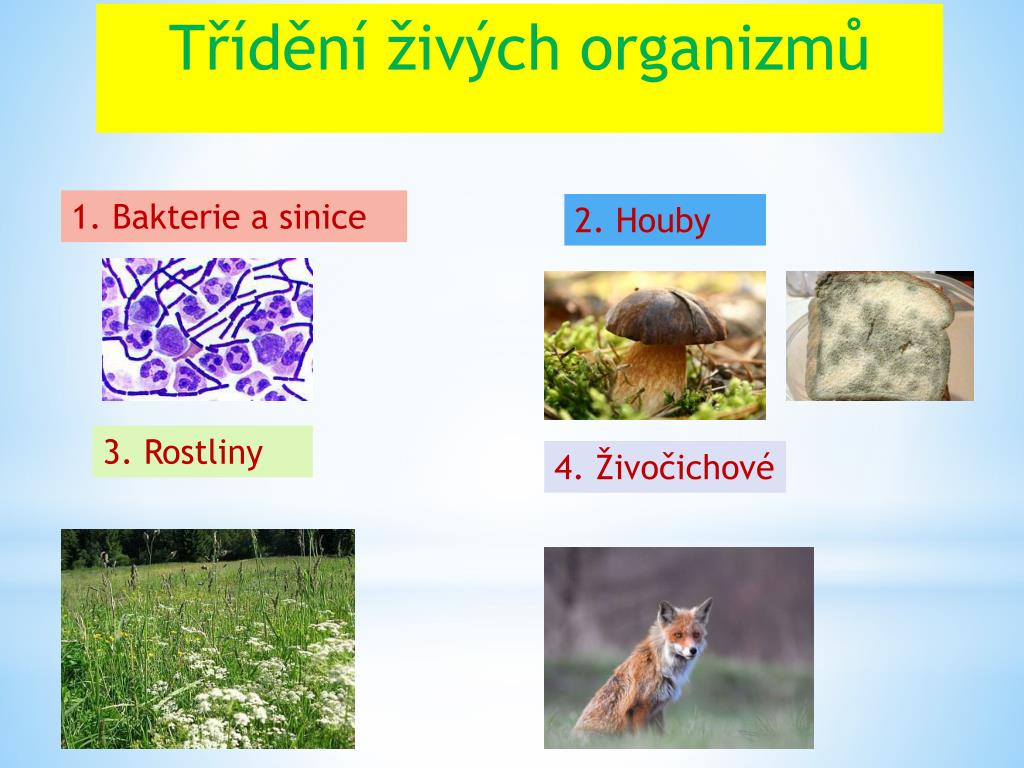 1. Bakterie a sinice
Nejjednodušší živé organismy. 
Pouhým okem neviditelné.
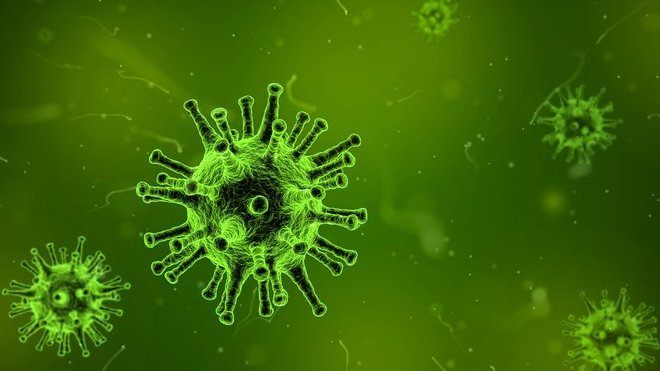 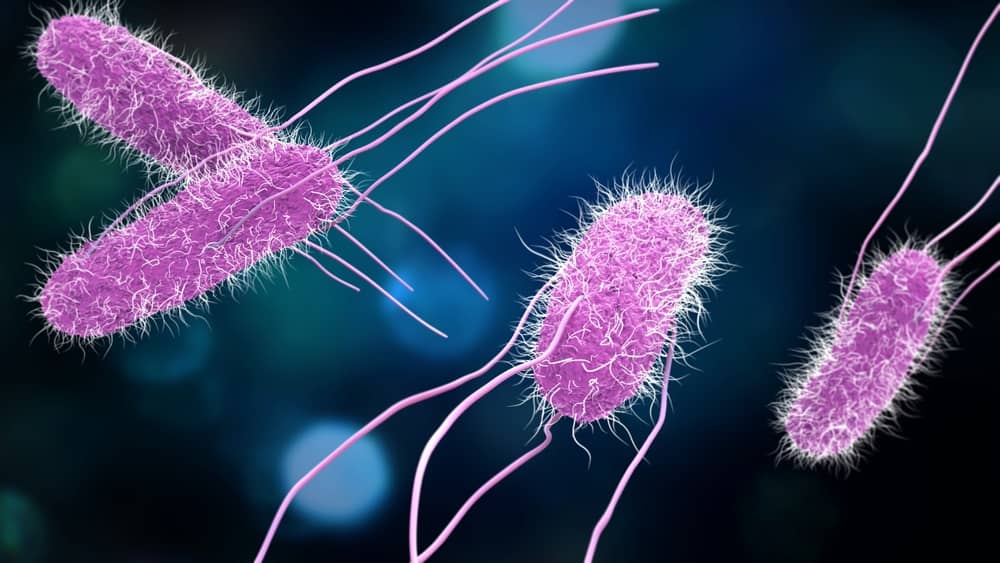 2. Houby
Neobsahuji zelené barvivo. 
Živé se tím, že rozkládají odumřelá těla rostlin a živočichů. 
Podílejí se na vzniku humusu. 
Nemohou se pohybovat. 
Rozmnožují se výtrusy.
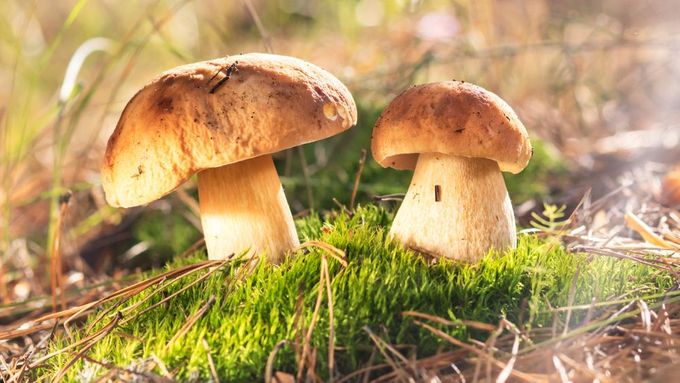 Dělení hub: 
Jedlé (hřib smrkový) 
Nejedlé (hřib žlučník) 
Jedovaté (smrtelně jedovaté) (muchomůrka červená)
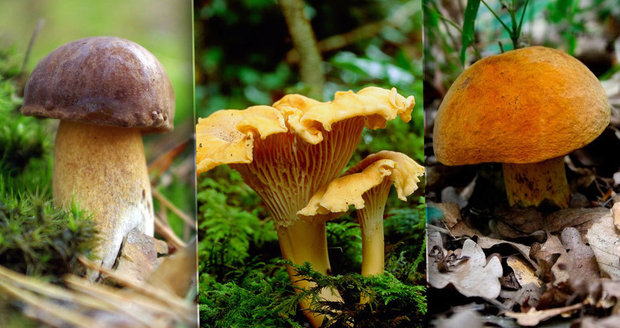 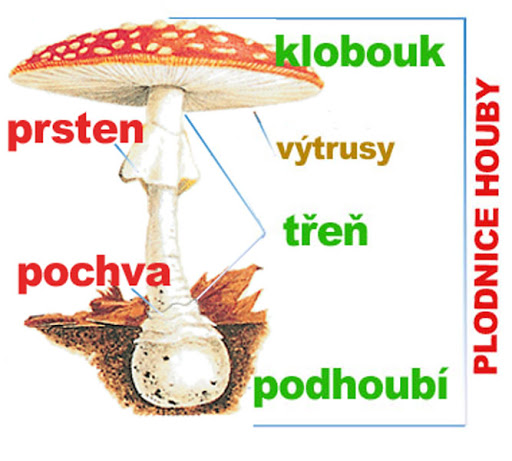 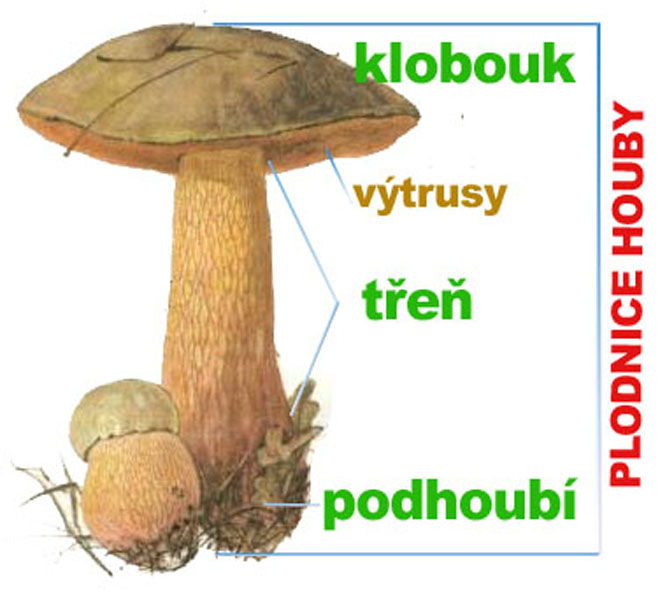 Do skupiny hub patří i drobné (mikroskopické) houby například plísně, kvasinky.
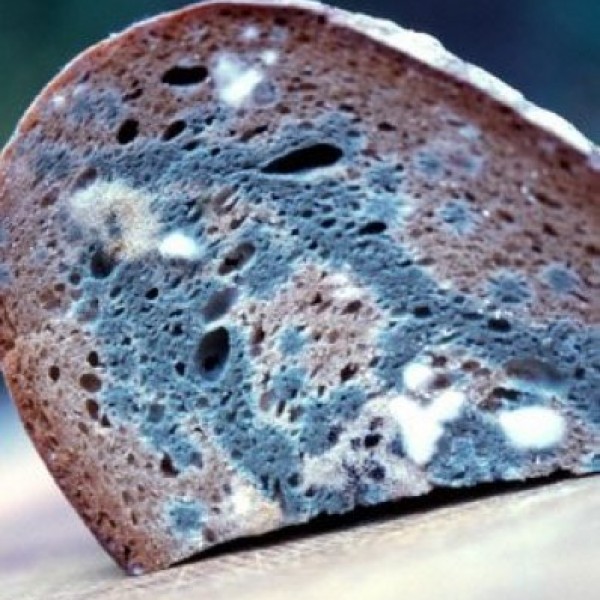 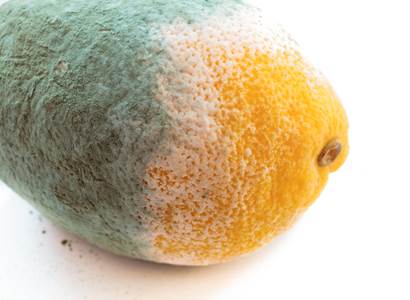 3. Rostliny
Rostliny obsahují zelené barvivo (chlorofyl). 
Nepohybují se z místa na místo. 
Jsou hlavním zdrojem kyslíku. 
Spotřebovávají oxid uhličitý.
Dělení podle způsobu rozmnožování
1.Kvetoucí (semenné) – rozmnožují se semeny. 
a) Byliny 
b) Dřeviny 
Kvetoucí rostliny se třídí podle uložení semen 
a) Nahosemenné 
b) Krytosemenné
2. Nekvetoucí rostliny (výtrusné) – rozmnožují se výtrusy.
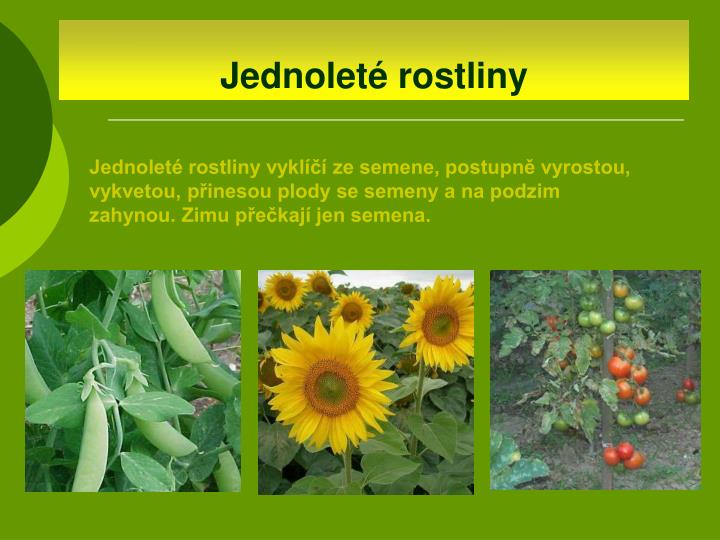 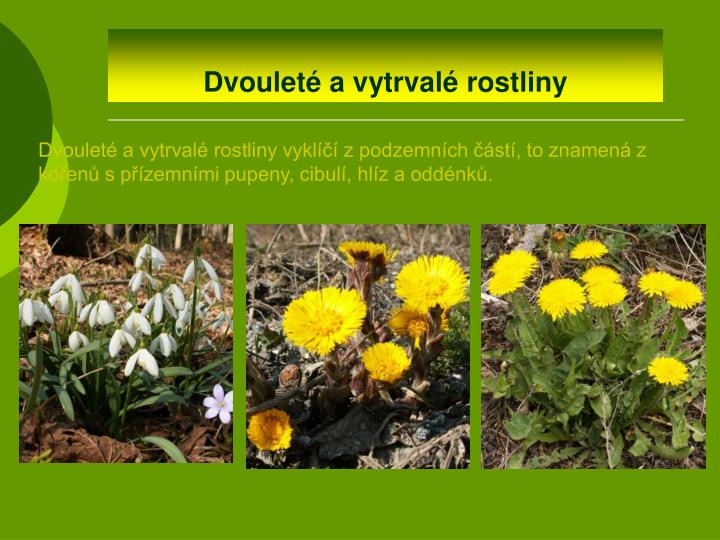 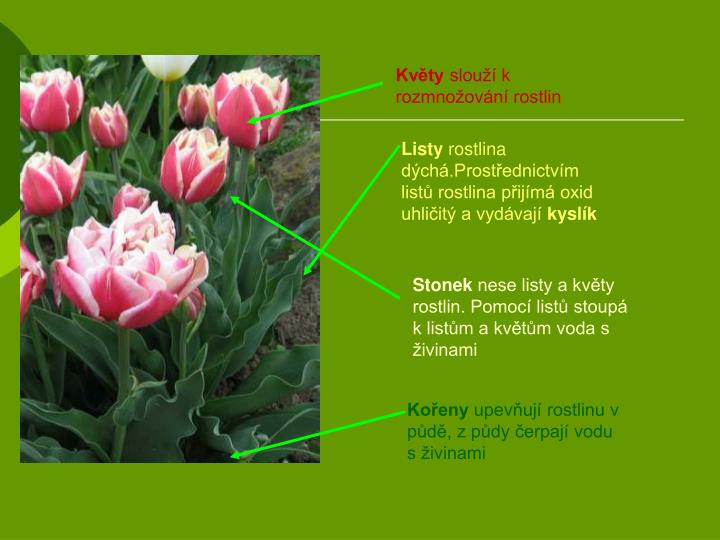 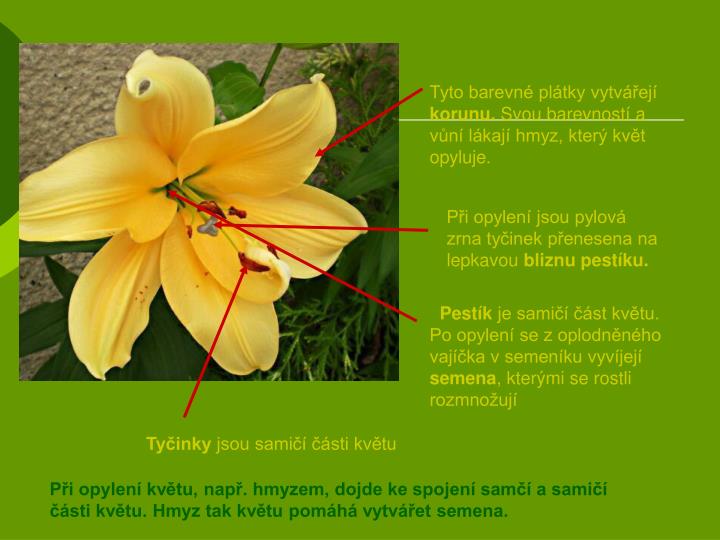 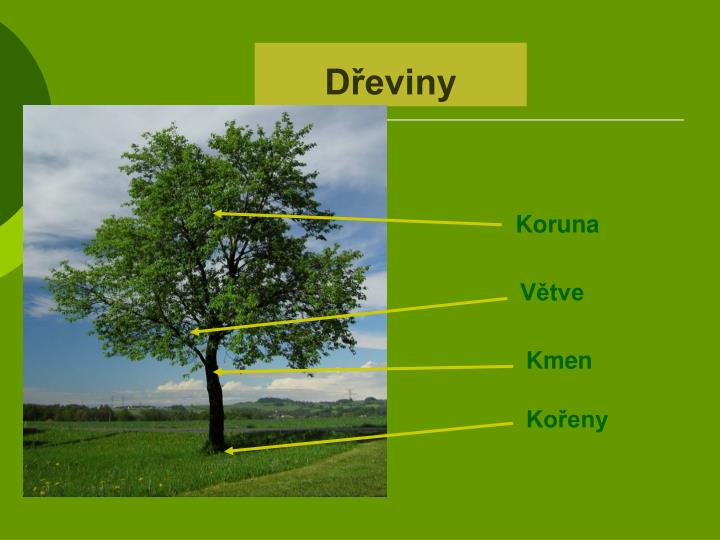 4. Živočichové
Živí se jinými živými organismy – rostlinami, živočichy. 
Jsou schopni se pohybovat místa na místo.
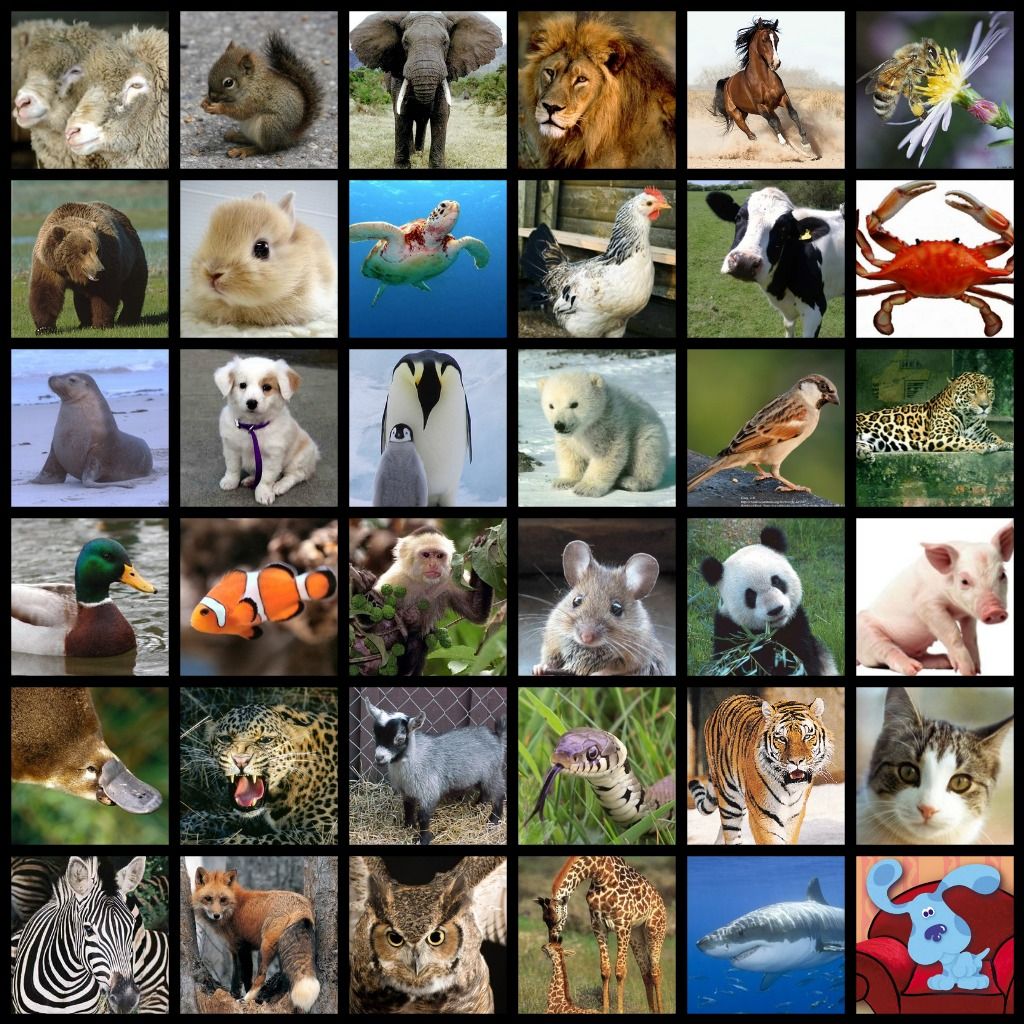 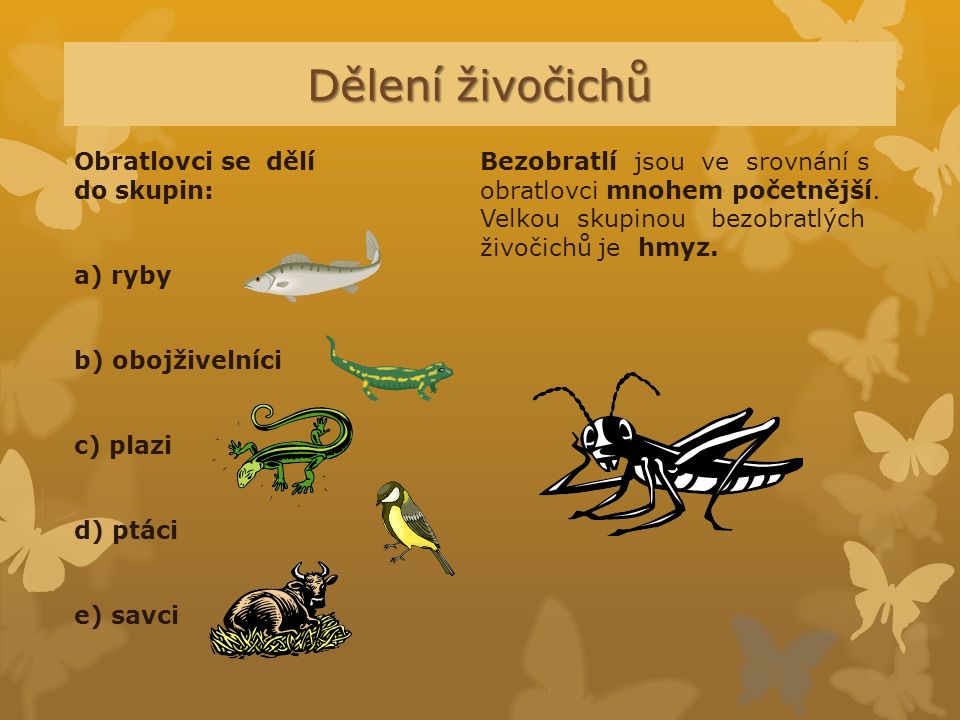 A. Obratlovci
Mají kostru, základem kostry je páteř složená z jednotlivých částí obratlů. 
Mezi obratlovce patří: 
Ryby
Obojživelníci 
Ptáci 
Plazi 
Savci
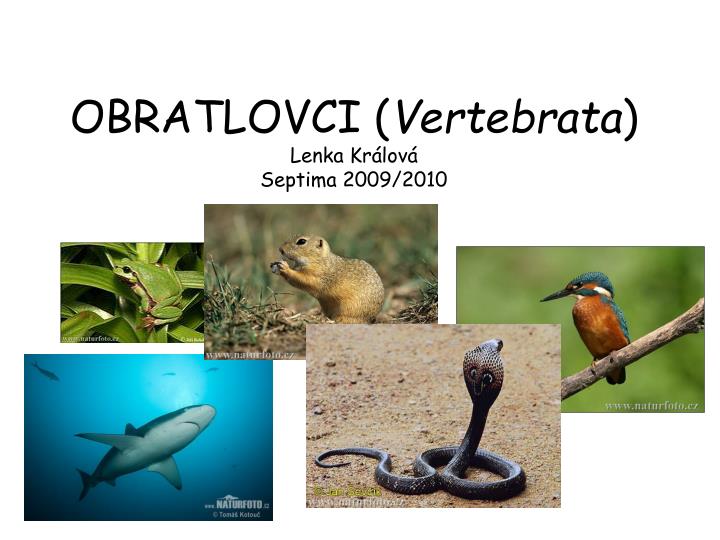 Ryby
Žijí pouze ve vodě. 
Tělo pokryté šupinami. 
K dýchání užívají žábry.
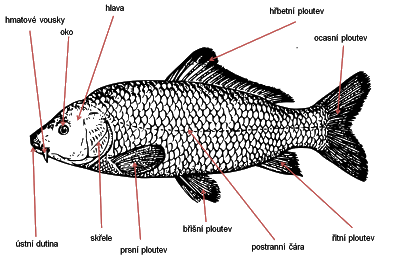 Obojživelníci
Žijí na souši a dýchají plícemi, ale vajíčka kladou do vody a jejich larvy (pulci) žijí ve vodě, kde dýchají žábrami.
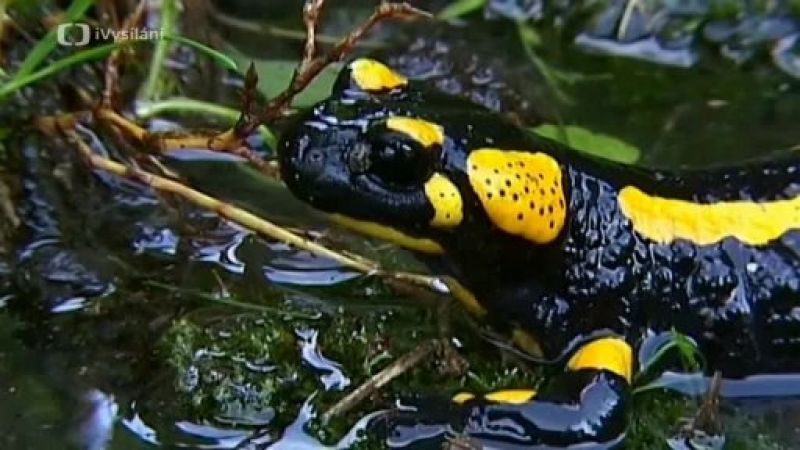 Plazi
Dýchají plícemi a tělo mají pokryté šupinami.
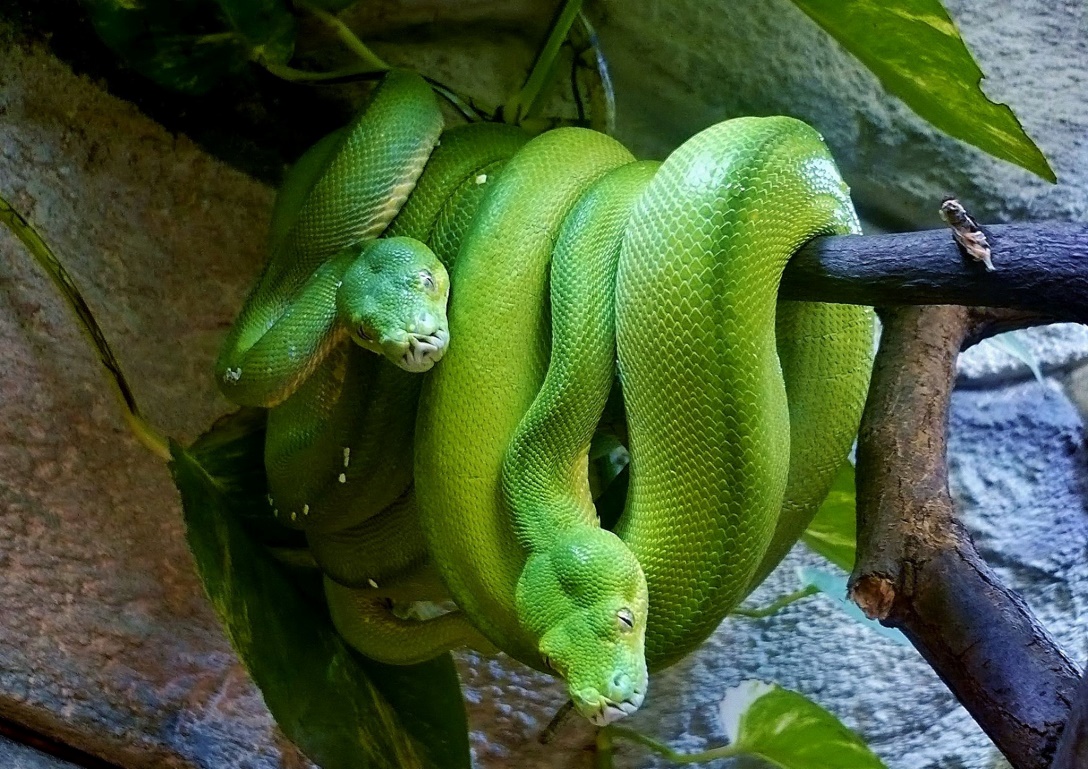 Ptáci
Mají tělo přizpůsobené k letu. 
Většina těla je pokryta peřím. 
Přední končetiny jsou přeměněny v křídla.
Čelisti jsou přeměněny v zobák. 
Dýchají plícemi.
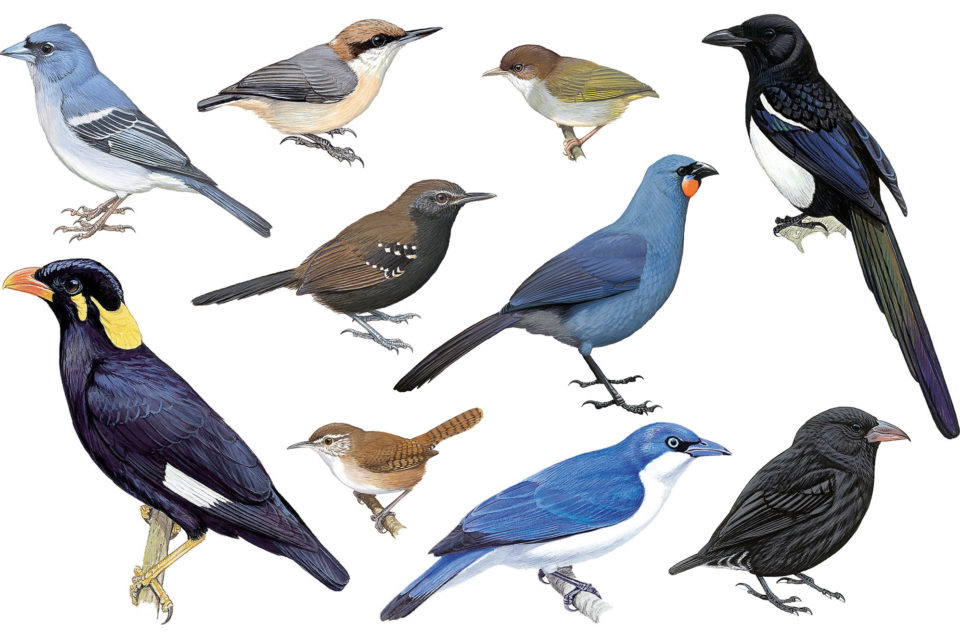 Savci
Do této skupiny patří i člověk. 
Rodí živá mláďata. 
Po narození sají od matky mateřské mléko. 
Dýchají plícemi.
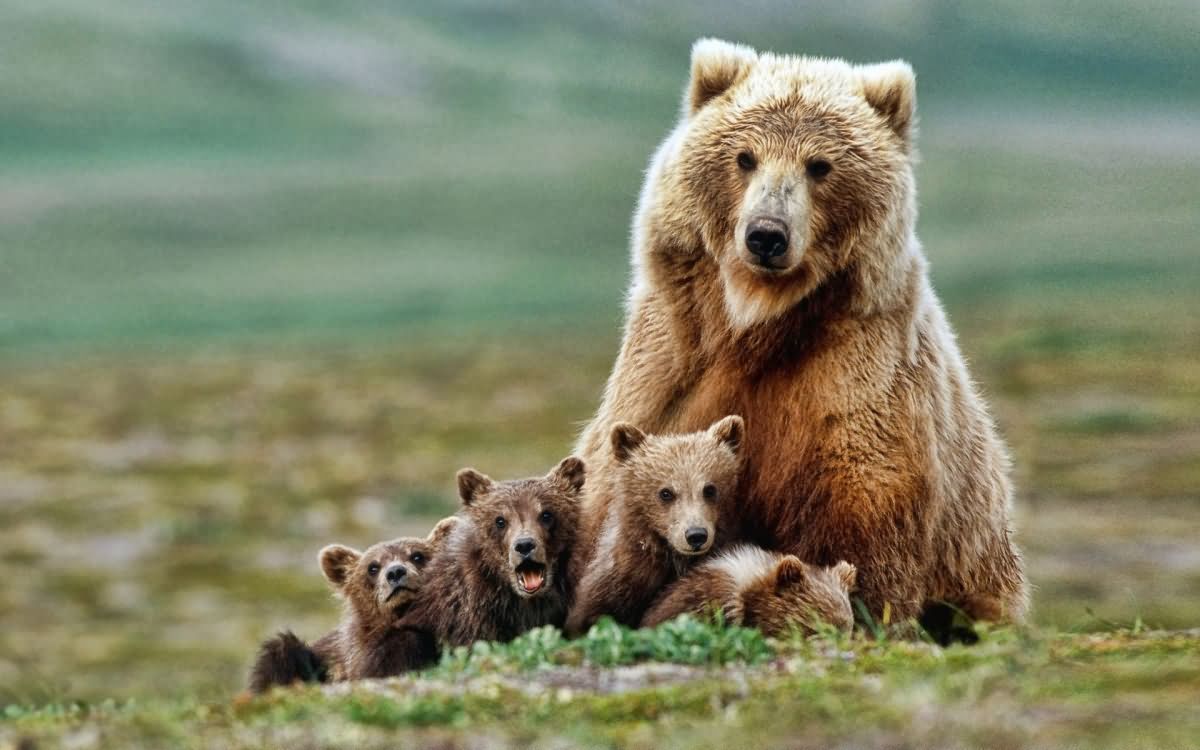 B. Bezobratlí
Nemají kostru složenou z kostí a nemají páteř.
Oporu těla zabezpečují svaly a tělní obaly. 
Nejpočetnější skupinou je hmyz (motýli, brouci, blanokřídlí, dvoukřídlí, vážky..)
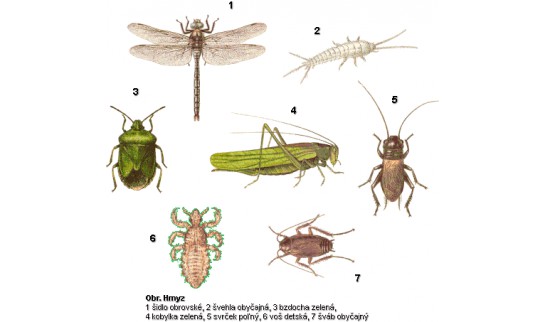